Cultural Experience文化体験【Martial Art・武道】
T001 Sumo Morning Training Experience相撲朝稽古
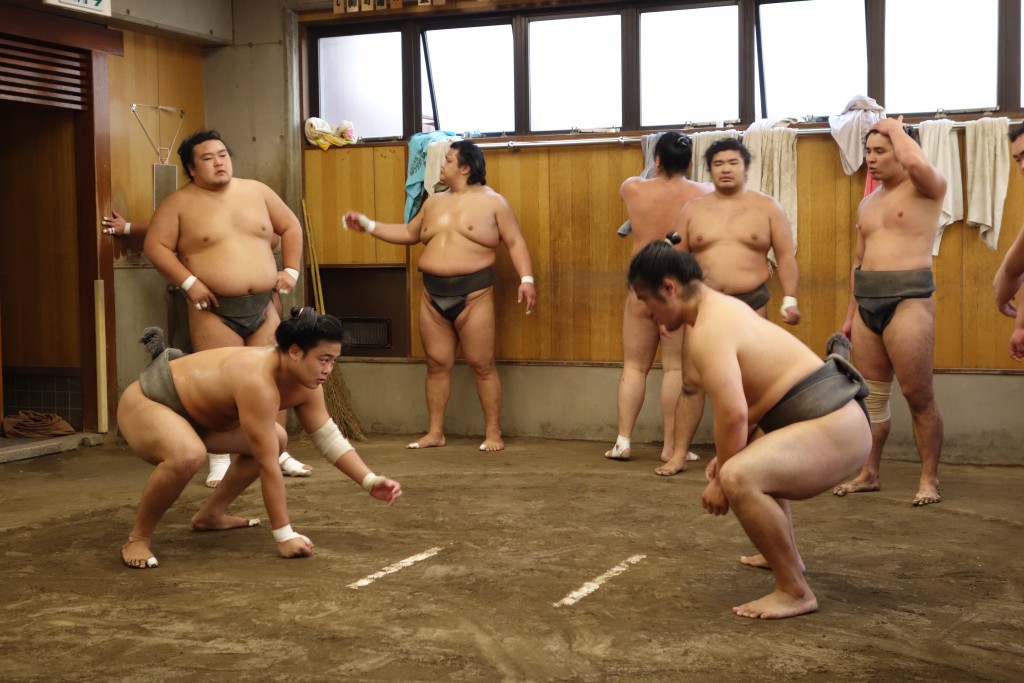 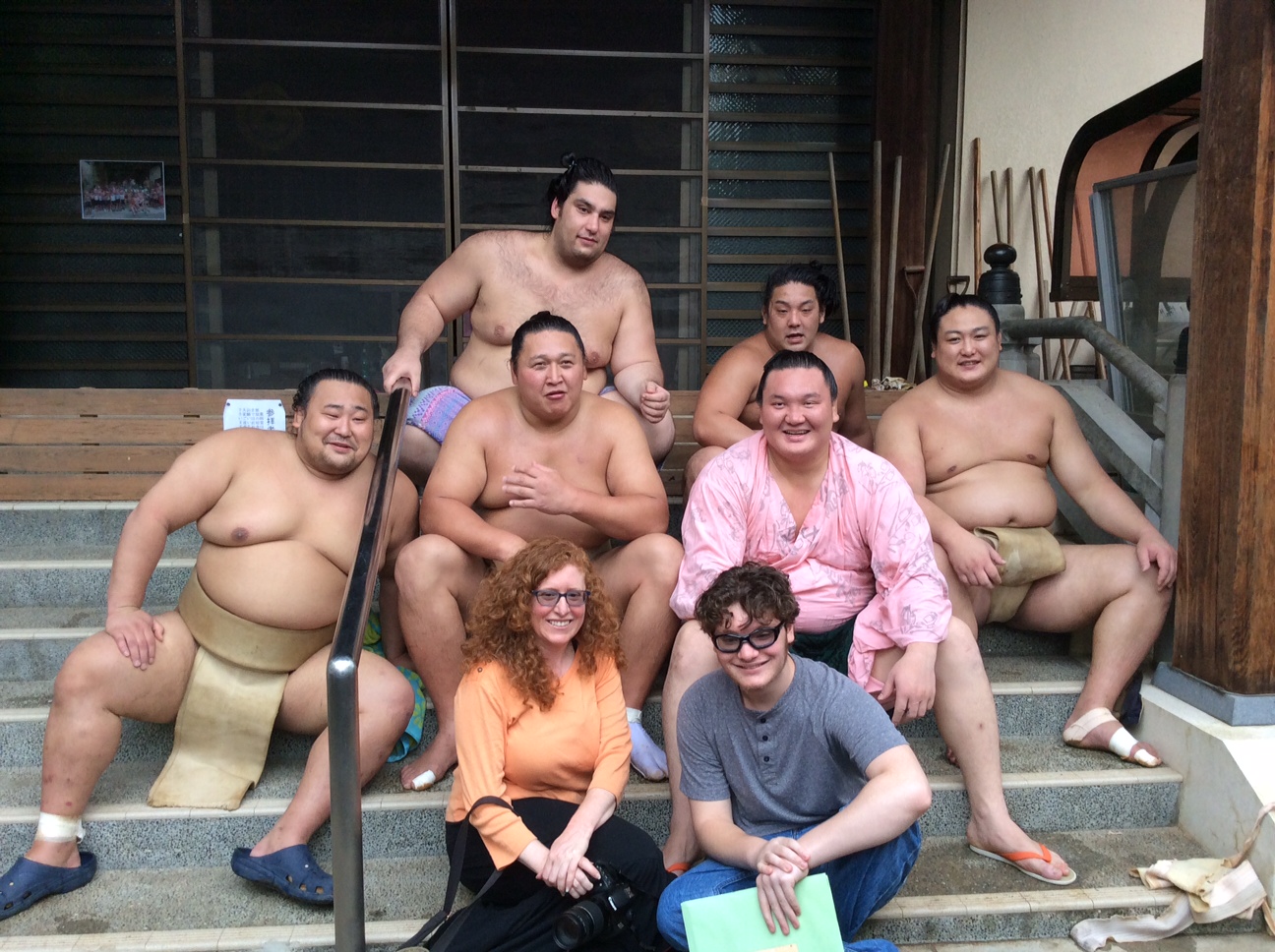 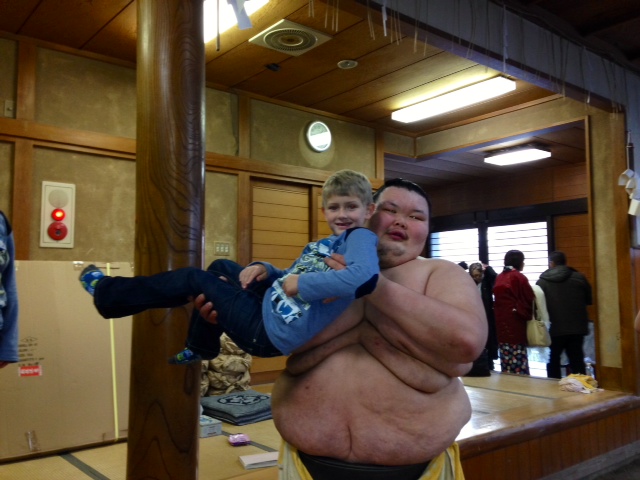 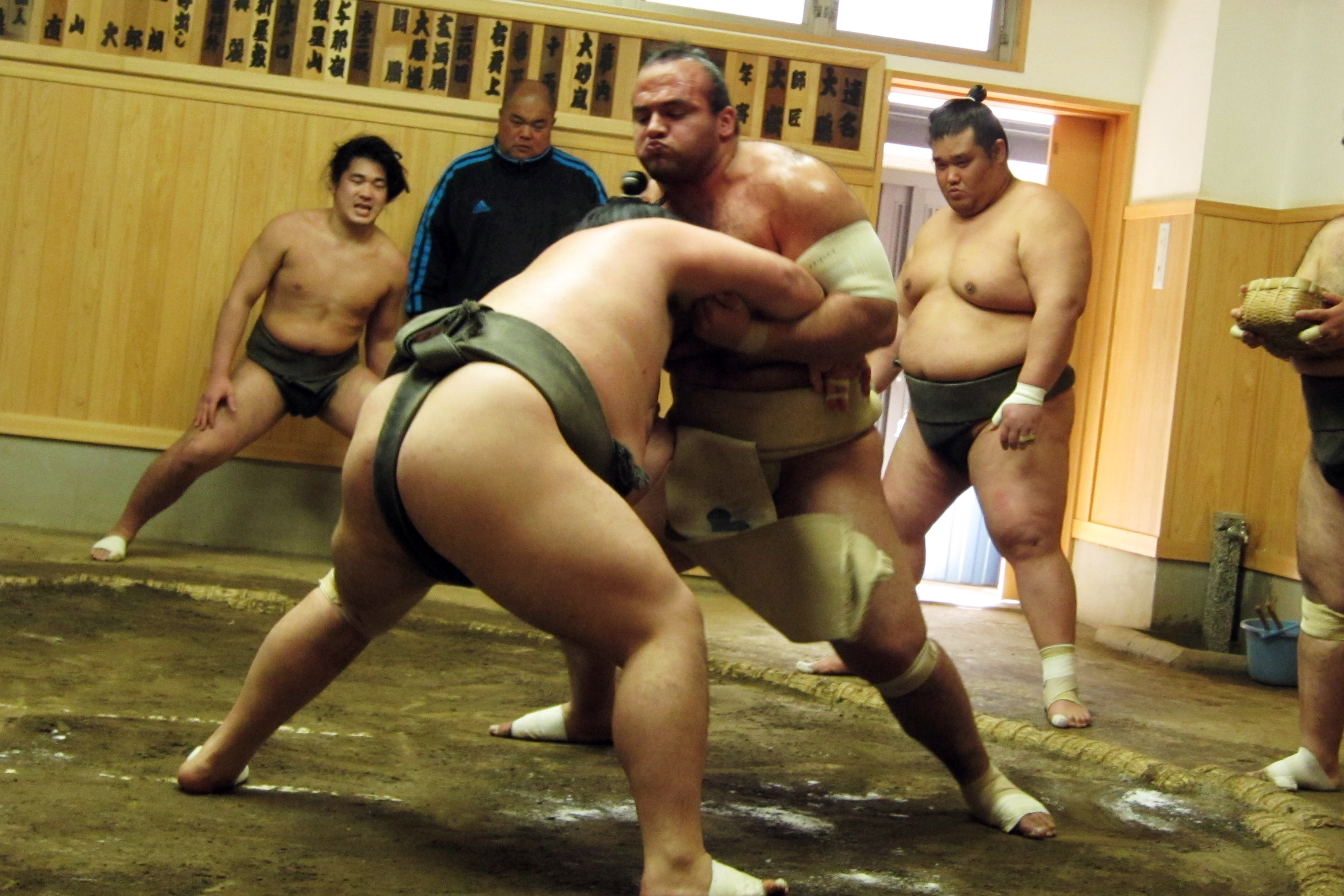